Procesos y herramientas interpretativas en la clase se literatura para la formación de             profesores investigadores.
Mtra. Yoshia pineda García
Marzo 27 2019
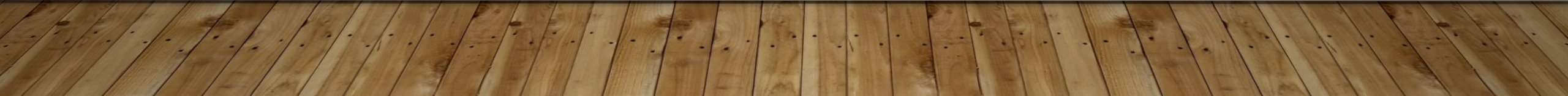 1. La literatura en la formación de profesores
Objetivo principal. 
Formar profesionistas de la enseñanza de un idioma extranjero 
Mostrar un amplio dominio tanto de LI como de las manifestaciones CULTURALES, HISTÓRICAS y LITERARIAS de los países de esa L1.
2. ¿Porqué leer textos literarios L1?
Léxico
Estructuras Gramaticales
Aspectos culturales, históricos sociales, políticos 
Placer
Análisis crítico
3. Procesos involucrados
4. ¿qué ocurre en estos procesos de comprensión  y producción?
Información acerca de las habilidades discursivas y de razonamiento para descifrar, asimilar y reproducir significados de los TLI ya sea de forma oral o escrita.
5.¿Cómo descifrar y explicar esos procesos ?
“Discurso” utilizado para explicar los contenidos de los texto literarios en los cuales existe: 
1) la lectura de textos literarios en una L2
2) la influencia de la formación literaria de la L1
3) la recurrencia a describir los personajes y la 
     trama
4) la inclusión de interpretaciones personales
Textos Literarios en Inglés
(TLI)
ALUMNOS enunciador
REPORTES
(NLnE)
DISCURSO DIFERIDO
(DIL)
PROCESOS DE INTERMETALENGUAJE
Y SIGNIFICACIÓN
(PIML Y PS)
SUPERESTRUCTURAS NARRATIVAS
SEsN
CATÁLISIS
CLASIFICACIÓN
6. Elementos para iniciar una investigación
PROCESOS
DE SIGNIFICACION
REPORTES ESCRITOS (NLnE)
LECTURA TLI
ESTUDIANTE
PROCESO 
DE
 INTERMETALENGUAJE
Procesos en el discurso escrito de los alumnos de la clase de LI1.
la investigación dentro del salón de lenguas…
Es un espacio de representaciones múltiples, donde 
La visión de los futuros profesores cuyas creencias, ideologías, puntos de vista, suposiciones pueden conjuntarse en una sola para incrementar no solo el NIVEL de lengua sino enriquecer y entender los procesos de aprendizaje de una forma más concreta y sustentada. 
La labor educativa en la que están involucrados no es sencilla y que se necesita de un compromiso para tratar de descifrar y respetar lo que “otros” RE-presentan a través de la literatura.
referencias
OCHS, E. (1998). “Narrative” en Discourse as Structure and Process. London: Sage Publications. 
OTAOLA, C. (2006). Análisis lingüístico  del discurso. La lingüística enunciativa. Madrid:Ediciones Académicas.
RALL, D. (Comp.) (1987). En busca del texto. Teoría de la recepción. México, UNAM. 
LOZANO, J. & C. Peña-Marín. (2004). Análisis del discurso. Hacia una semiótica de la interacción textual. (7a.ed.). Madrid: Cátedra.
http://www.criticalreading.com/ways_to_r